WG: Cav. a. Modules
WP03 - DESY parts
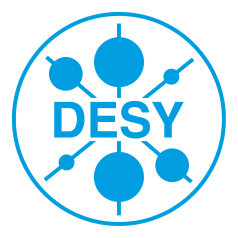 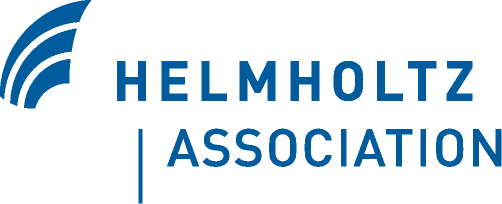 [Speaker Notes: How to edit the title slide

  Upper area: Title of your talk, max. 2 rows of the defined size (55 pt)
  Lower area (subtitle): Conference/meeting/workshop, location, date,   your name and affiliation,   max. 4 rows of the defined size (32 pt)
 Change the partner logos or add others in the last row.]
2
Parts for Module assembly @ Saclay I
[Speaker Notes: Before you start editing the slides of your talk change to the Master Slide view:      Menu button “View”, Master, Slide Master:
   Edit the following 2 items in the 1st slide:   1)  1st row in the violet header:        Delete the existent text and write the title of your talk into this text field   2)  The 2 rows in the footer area: Delete the text and write the information        regarding your talk (same as on the Title Slide) into this text field.  
   If you want to use more partner logos position them left    beside the DESY logo in the footer area    Close Master View]
3
Parts for Module assembly @ Saclay Ia
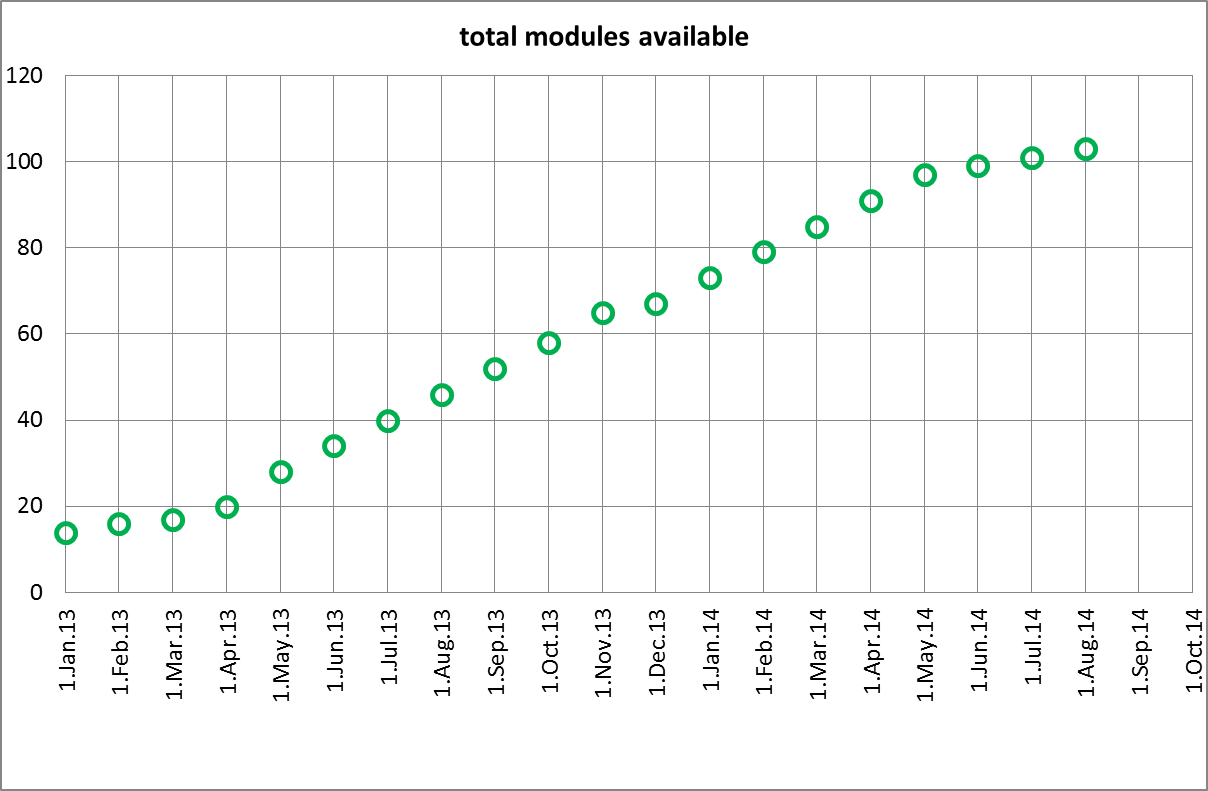 [Speaker Notes: Before you start editing the slides of your talk change to the Master Slide view:      Menu button “View”, Master, Slide Master:
   Edit the following 2 items in the 1st slide:   1)  1st row in the violet header:        Delete the existent text and write the title of your talk into this text field   2)  The 2 rows in the footer area: Delete the text and write the information        regarding your talk (same as on the Title Slide) into this text field.  
   If you want to use more partner logos position them left    beside the DESY logo in the footer area    Close Master View]
4
Parts for Module assembly @ Saclay Ib
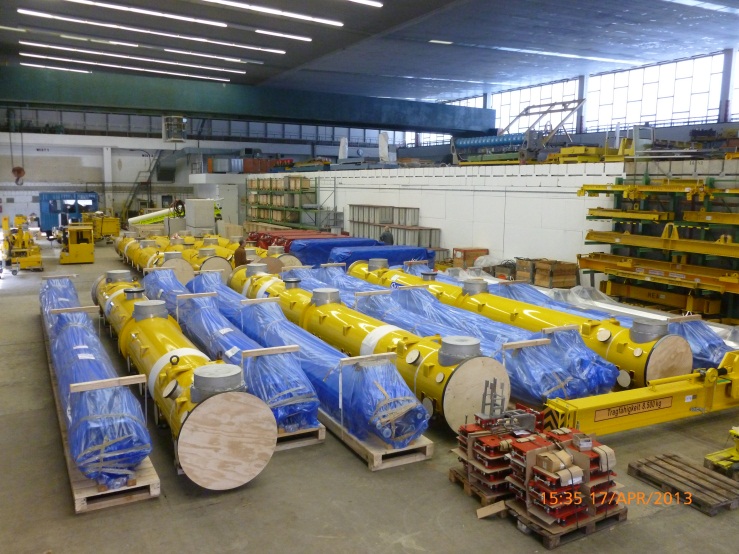 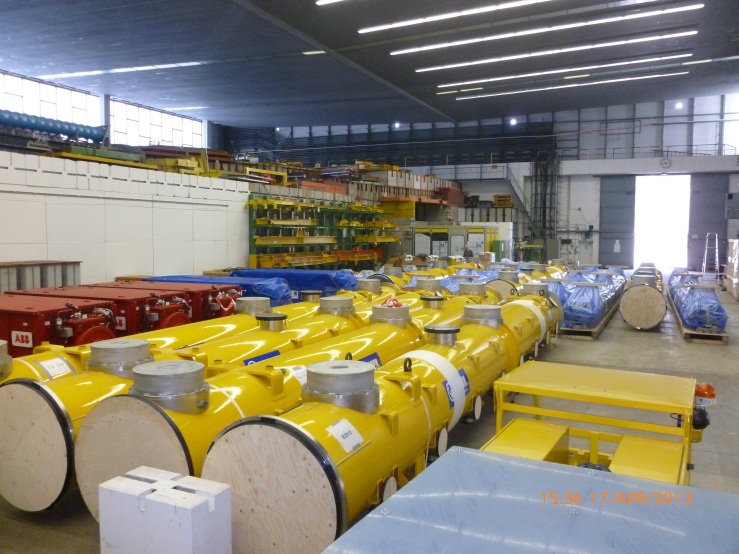 Hall 1:
Reception and
short storage
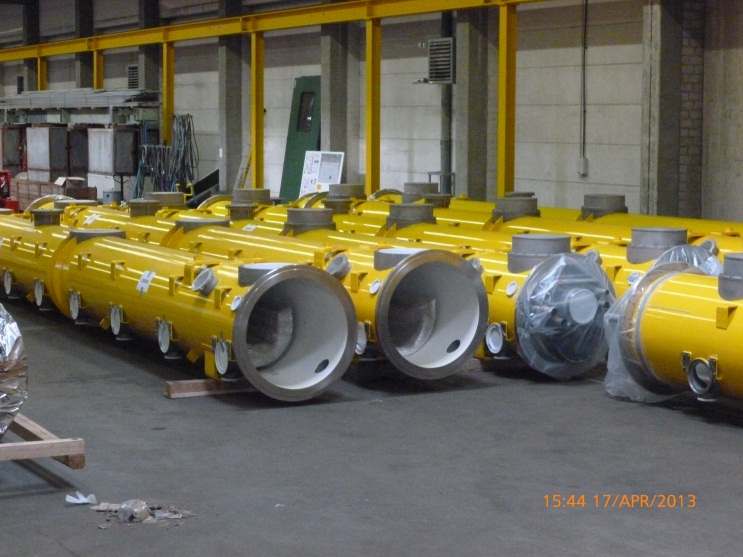 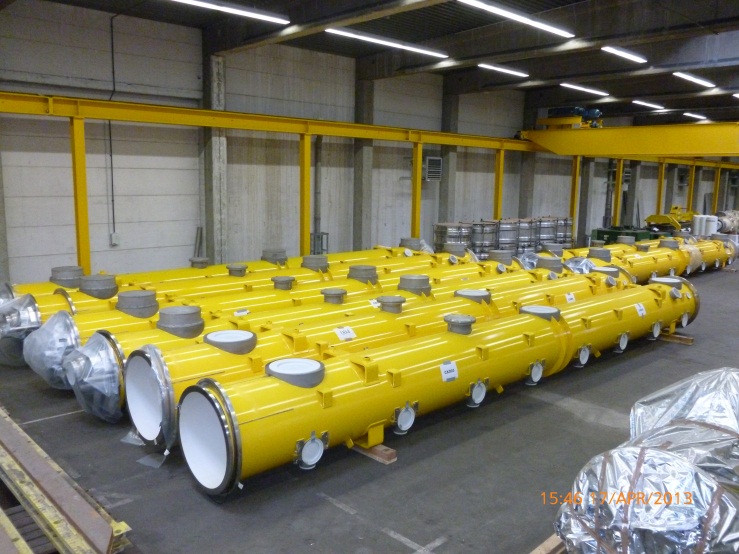 Reemtsma 80d:
Long time storage
Remark:
Lot of space blocked 
by not XFEL equipment
[Speaker Notes: Before you start editing the slides of your talk change to the Master Slide view:      Menu button “View”, Master, Slide Master:
   Edit the following 2 items in the 1st slide:   1)  1st row in the violet header:        Delete the existent text and write the title of your talk into this text field   2)  The 2 rows in the footer area: Delete the text and write the information        regarding your talk (same as on the Title Slide) into this text field.  
   If you want to use more partner logos position them left    beside the DESY logo in the footer area    Close Master View]
5
Parts for Module assembly @ Saclay II
[Speaker Notes: Before you start editing the slides of your talk change to the Master Slide view:      Menu button “View”, Master, Slide Master:
   Edit the following 2 items in the 1st slide:   1)  1st row in the violet header:        Delete the existent text and write the title of your talk into this text field   2)  The 2 rows in the footer area: Delete the text and write the information        regarding your talk (same as on the Title Slide) into this text field.  
   If you want to use more partner logos position them left    beside the DESY logo in the footer area    Close Master View]
6
Parts for Module assembly @ Saclay III
[Speaker Notes: Before you start editing the slides of your talk change to the Master Slide view:      Menu button “View”, Master, Slide Master:
   Edit the following 2 items in the 1st slide:   1)  1st row in the violet header:        Delete the existent text and write the title of your talk into this text field   2)  The 2 rows in the footer area: Delete the text and write the information        regarding your talk (same as on the Title Slide) into this text field.  
   If you want to use more partner logos position them left    beside the DESY logo in the footer area    Close Master View]
7
Parts for Module assembly @ Saclay IV
[Speaker Notes: Before you start editing the slides of your talk change to the Master Slide view:      Menu button “View”, Master, Slide Master:
   Edit the following 2 items in the 1st slide:   1)  1st row in the violet header:        Delete the existent text and write the title of your talk into this text field   2)  The 2 rows in the footer area: Delete the text and write the information        regarding your talk (same as on the Title Slide) into this text field.  
   If you want to use more partner logos position them left    beside the DESY logo in the footer area    Close Master View]
8
Parts for Module assembly @ Saclay V
[Speaker Notes: Before you start editing the slides of your talk change to the Master Slide view:      Menu button “View”, Master, Slide Master:
   Edit the following 2 items in the 1st slide:   1)  1st row in the violet header:        Delete the existent text and write the title of your talk into this text field   2)  The 2 rows in the footer area: Delete the text and write the information        regarding your talk (same as on the Title Slide) into this text field.  
   If you want to use more partner logos position them left    beside the DESY logo in the footer area    Close Master View]
9
Conclusion
Up to XM10 the cold Mass and vacuum vessel available at Saclay and DESY
Up to XM20 all subcomponents at Saclay exclude the A-flanges because of limited SMA-feedthroughs
Some components delivered 100%
Aim: Late summer last delivery of the rest of all subcomponents to Saclay
Cold Mass and vacuum vessel continuous delivery to Saclay till summer 2014.
[Speaker Notes: Before you start editing the slides of your talk change to the Master Slide view:      Menu button “View”, Master, Slide Master:
   Edit the following 2 items in the 1st slide:   1)  1st row in the violet header:        Delete the existent text and write the title of your talk into this text field   2)  The 2 rows in the footer area: Delete the text and write the information        regarding your talk (same as on the Title Slide) into this text field.  
   If you want to use more partner logos position them left    beside the DESY logo in the footer area    Close Master View]